Chapter 3 Mathematical Functions, and Strings
CPIT 110 (Problem-Solving and Programming)
Introduction to Programming Using Python, By: Y. Daniel Liang
Version 2.5
[Speaker Notes: By: Ahmad Tayeb (@ahmad_tayeb)
https://ajtayeb.kau.edu.sa

Last Update: 29/8/2020
Version 2.5

Textbook:
Introduction to Programming Using Python, By: Y. Daniel Liang]
Sections
3.1. Motivations
3.2. Common Python Functions
3.3. Strings and Characters
3.4. Case Study: Minimum Number of Coins
3.6. Formatting Numbers and Strings
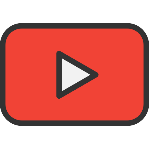 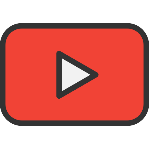 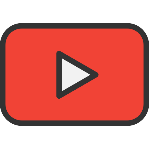 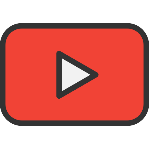 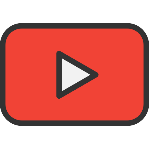 Programs 	Check Points	     Labs
2
Programs
Python Online IDE
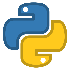 Program 1: Compute Angles
Program 2: Compute Change
Problem 3: Print a Table
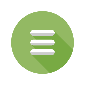 3
Check Points
Section 3.2 
#1
Section 3.3
#2
#3
Section 3.6
#4
#5
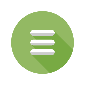 4
Objectives
To solve mathematics problems by using the functions in the math module (3.2).
To represent and process strings and characters (3.3-3.4).
To represent special characters using the escape sequence (3.3.4).
To invoke the print function with the end argument (3.3.5).
To convert numbers to a string using the str function (3.3.6).
To use the + operator to concatenate strings (3.3.7). 
To read strings from the console (3.3.8).
To format numbers and strings using the format function (3.6).
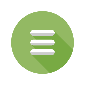 5
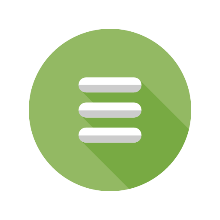 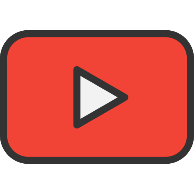 3.1. Motivations
6
Motivations
Suppose you need to estimate the area enclosed by four cities, given the GPS locations (latitude and longitude) of these cities, as shown in the following diagram. How would you write a program to solve this problem? You will be able to write such a program after completing this chapter.
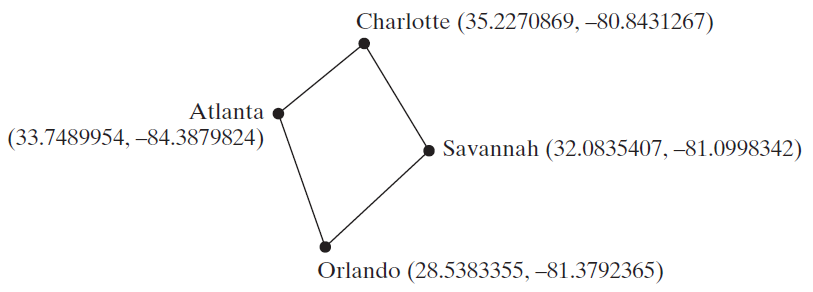 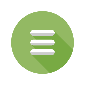 3.1
7
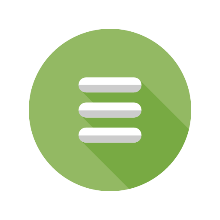 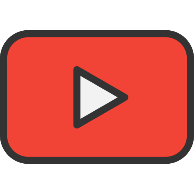 3.2. Common Python Functions
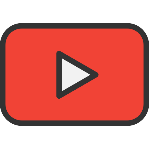 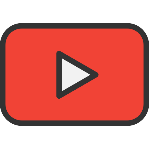 Python Built-in Functions 
Simple Python Built-in Functions
math Module 
Problem 1: Compute Angles
Check Point #1
8
Python Built-in Functions
A function is a group of statements that performs a specific task. 
Python, as well as other programming languages, provides a library of functions. 
You have already used the functions eval, input, print, and int. 
These are built-in functions and they are always available in the Python interpreter. You don’t have to import any modules to use these functions. 
Additionally, you can use the built-in functions abs, max, min, pow, and round, as shown in the following slide.
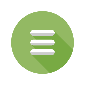 3.2
9
Simple Python Built-in Functions
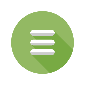 3.2
10
Simple Python Built-in FunctionsExample
>>> abs(-3) # Returns the absolute value
3
>>> abs(-3.5) # Returns the absolute value
3.5
>>> max(2, 3, 4, 6) # Returns the maximum number
6
>>> min(2, 3, 4) # Returns the minimum number
2
>>> pow(2, 3) # Same as 2 ** 3
8
>>> pow(2.5, 3.5) # Same as 2.5 ** 3.5
24.705294220065465
>>> round(3.51) # Rounds to its nearest integer
4
>>> round(3.4) # Rounds to its nearest integer
3
>>> round(3.1456, 3) # Rounds to 3 digits after the decimal point
3.146
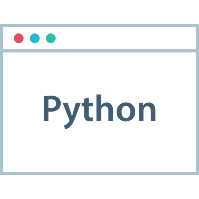 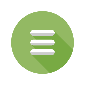 3.2
11
[Speaker Notes: abs(-3) # Returns the absolute value

abs(-3.5) # Returns the absolute value

max(2, 3, 4, 6) # Returns the maximum number

min(2, 3, 4) # Returns the minimum number

pow(2, 3) # Same as 2 ** 3

pow(2.5, 3.5) # Same as 2.5 ** 3.5

round(3.51) # Rounds to its nearest integer

round(3.4) # Rounds to its nearest integer

round(3.1456, 3) # Rounds to 3 digits after the decimal point]
math Module
Many programs are created to solve mathematical problems. 
Some of the most popular mathematical functions are defined in the Python math module. These include trigonometric functions, representation functions, logarithmic functions, angle conversion functions, etc. 
In addition, two mathematical constants (pi and e) are also defined in this module.
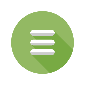 3.2
12
math Module
The Python math module provides the mathematical functions listed in the following slide.
To use functions in a module, you have to import it first as the following syntax:

For example, we have to import the math module before using its functions or constants :
import module_name
>>> import math
>>> math.pi  # pi is a constant 
3.141592653589793
>>> math.cos(5.89)  # cos is a function
0.92369335287311
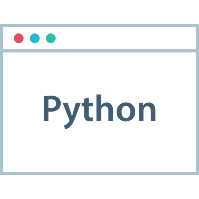 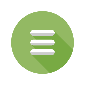 3.2
13
[Speaker Notes: import math
math.pi  # pi is a constant 

math.cos(5.89)  # cos is a function]
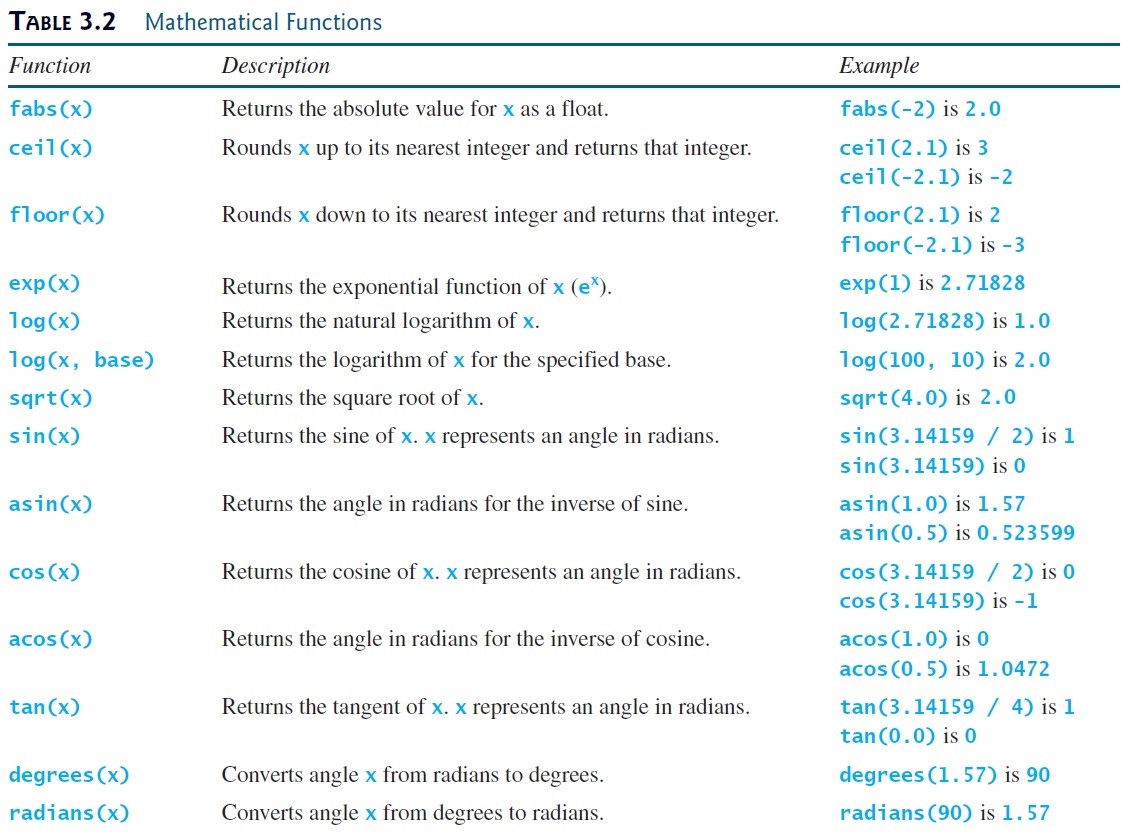 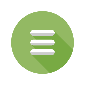 3.2
14
math ModuleExample
LISTING 3.1 MathFunctions.py
import math # import Math module to use the math functions

# Test algebraic functions
print("exp(1.0) =", math.exp(1))
print("log(math.e) =", math.log(math.e))
print("log10(10, 10) =", math.log(10, 10))
print("sqrt(4.0) =", math.sqrt(4.0))

# Test trigonometric functions
print("sin(PI / 2) =", math.sin(math.pi / 2))
print("cos(PI / 2) =", math.cos(math.pi / 2))
print("tan(PI / 2) =", math.tan(math.pi / 2))
print("degrees(1.57) =", math.degrees(1.57))
print("radians(90) =", math.radians(90))
1
2
3
4
5
6
7
8
9
10
11
12
13
14
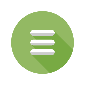 3.2
15
[Speaker Notes: import math # import Math module to use the math functions

# Test algebraic functions
print("exp(1.0) =", math.exp(1))
print("log(3.78) =", math.log(math.e))
print("log10(10, 10) =", math.log(10, 10))
print("sqrt(4.0) =", math.sqrt(4.0))

# Test trigonometric functions
print("sin(PI / 2) =", math.sin(math.pi / 2))
print("cos(PI / 2) =", math.cos(math.pi / 2))
print("tan(PI / 2) =", math.tan(math.pi / 2))
print("degrees(1.57) =", math.degrees(1.57))
print("radians(90) =", math.radians(90))]
math ModuleThe Output of The Example
exp(1.0) = 2.718281828459045
log(math.e) = 1.0
log10(10, 10) = 1.0
sqrt(4.0) = 2.0
sin(PI / 2) = 1.0
cos(PI / 2) = 6.123233995736766e-17
tan(PI / 2) = 1.633123935319537e+16
degrees(1.57) = 89.95437383553924
radians(90) = 1.5707963267948966
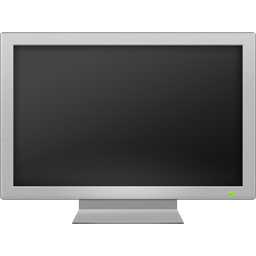 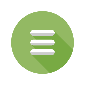 3.2
16
Compute AnglesProgram 1
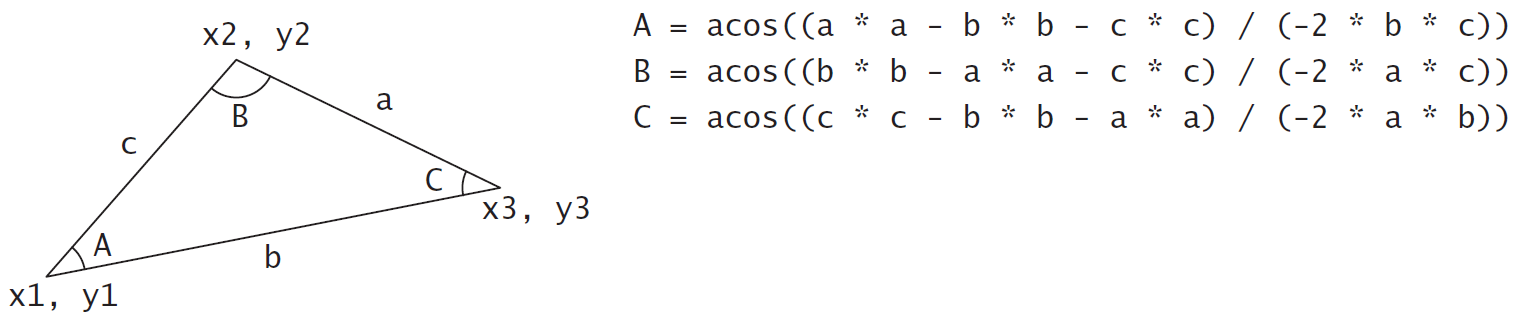 Note: acos(x) returns the arc cosine of x, in radians
Enter three points: 1, 1, 6.5, 1, 6.5, 2.5  <Enter> 
The three angles are  15.26 90.0 74.74
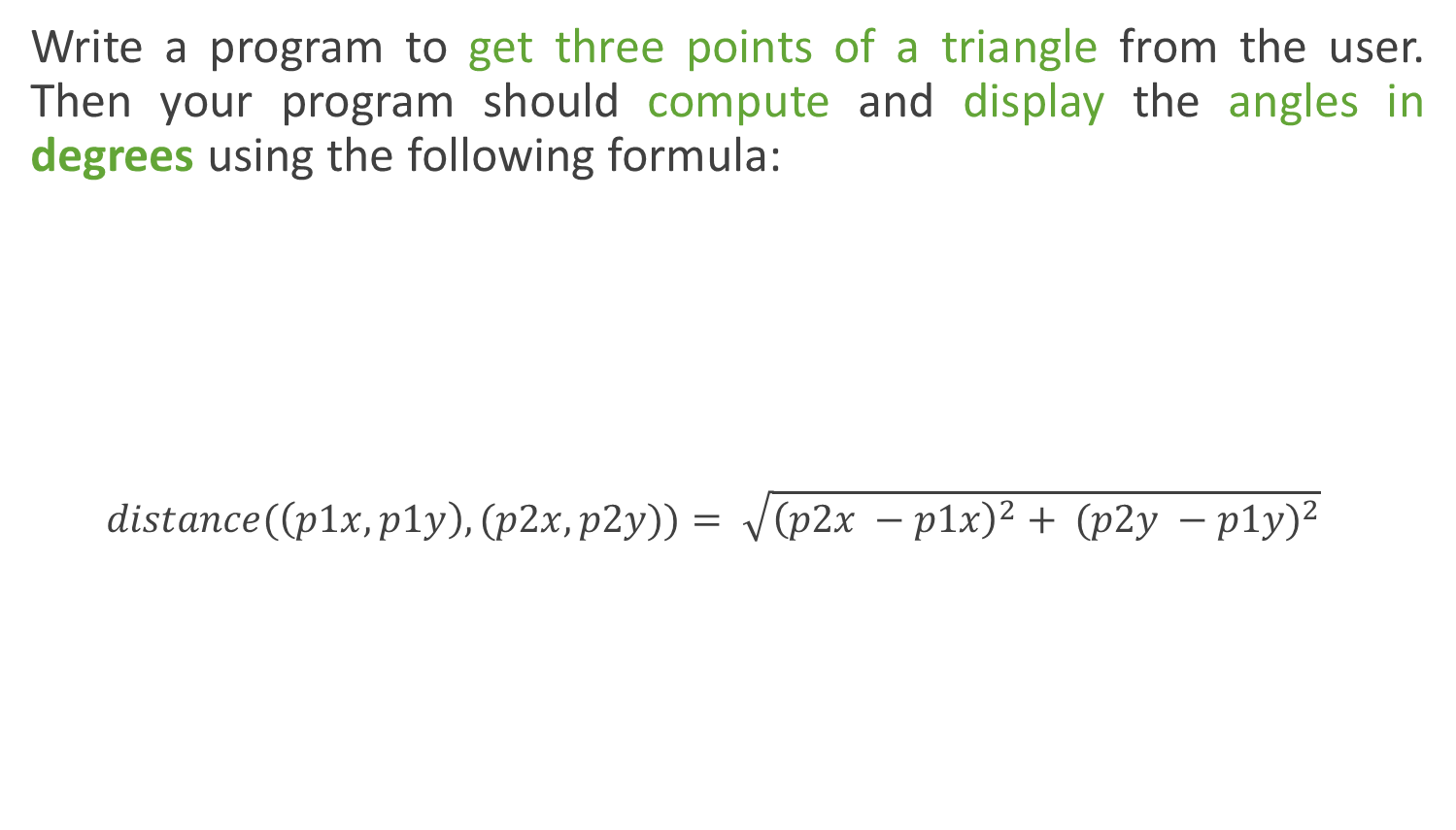 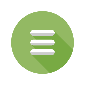 3.2
Program 1
17
Remember
Don’t be intimidated by the mathematical formula.
As we discussed early in Chapter 2, Program 9 (Computing Loan Payments), You don’t have to know how the mathematical formula is derived in order to write a program for computing the loan payments.
Here in this example (Program 1):
Given the length of three sides, you can use the given formula to write a program to compute the angles without having to know how the formula is derived. 
In order to compute the lengths of the sides, we need to know the coordinates of three corner points and compute the distances between the points.
3.2
18
Compute AnglesPhase 1: Problem-solving
The problem didn't give us specific formulas to calculate a, b, and c. But it gives us a general formula to calculate the distance of two points (p1, p2).

So, we can use this formula to generate formulas for calculating  a, b, and c as the following:
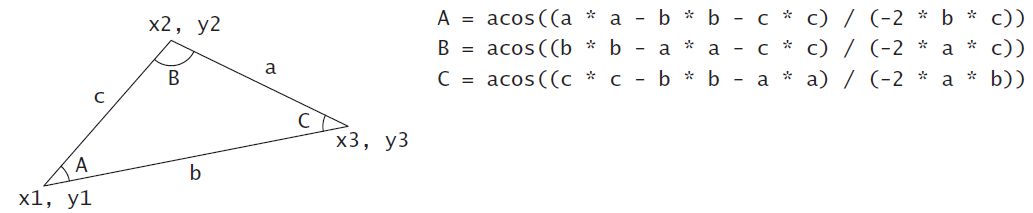 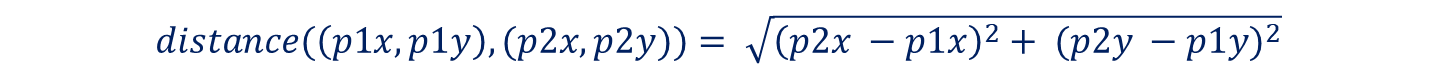 3.2
Program 1
19
Compute AnglesPhase 1: Problem-solving
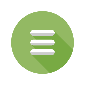 3.2
Program 1
20
Compute AnglesPhase 2: Implementation
Remember:
In Python, you can use the sqrt function in the math module to calculate a square root. For example: 



Also, you can use the pow function to calculate the power of a number. You don’t need to import any module because this function is built-in Python interpreter. For example:
>>> import math
>>> math.sqrt(50)
7.0710678118654755
>>> 50 ** 0.5
7.0710678118654755
>>> pow(2, 6)
64
>>> 2 ** 6
64
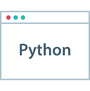 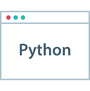 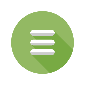 3.2
Program 1
21
[Speaker Notes: import math
math.sqrt(50)

50 ** 0.5

pow(2, 6)

2 ** 6]
Compute AnglesPhase 2: Implementation
Note:
The function math.acos(x) returns the arc cosine of x, in radians.
In the solution of the problem, we need to display the angles in degrees not in radians. 
So, we can use the function math.degrees(x) to convert angle x from radians to degrees.
>>> import math
>>> math.acos(0.5)
1.0471975511965979
>>> math.degrees(1.0471975511965979)
60.00000000000001
>>> math.radians(60)
1.0471975511965976
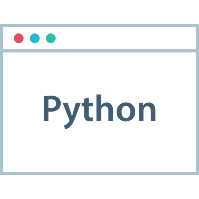 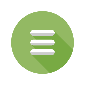 3.2
Program 1
22
[Speaker Notes: import math
math.acos(0.5)

math.degrees(1.0471975511965979)

math.radians(60)]
Compute AnglesPhase 2: Implementation
Run
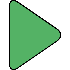 LISTING 3.2 ComputeAngles.py
import math

x1, y1, x2, y2, x3, y3 = eval(input("Enter three points: "))

a = math.sqrt((x2 - x3) * (x2 - x3) + (y2 - y3) * (y2 - y3))
b = math.sqrt((x1 - x3) * (x1 - x3) + (y1 - y3) * (y1 - y3))
c = math.sqrt((x1 - x2) * (x1 - x2) + (y1 - y2) * (y1 - y2))

A = math.degrees(math.acos((a * a - b * b - c * c) / (-2 * b * c)))
B = math.degrees(math.acos((b * b - a * a - c * c) / (-2 * a * c)))
C = math.degrees(math.acos((c * c - b * b - a * a) / (-2 * a * b)))

print("The three angles are ", round(A * 100) / 100.0,
      round(B * 100) / 100.0, round(C * 100) / 100.0)
1
2
3
4
5
6
7
8
9
10
11
12
13
14
Enter three points: 1, 1, 6.5, 1, 6.5, 2.5  <Enter> 
The three angles are  15.26 90.0 74.74
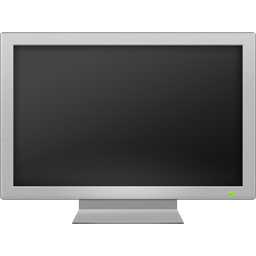 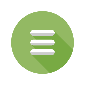 3.2
Program 1
23
[Speaker Notes: import math

x1, y1, x2, y2, x3, y3 = eval(input("Enter three points: "))

a = math.sqrt((x2 - x3) * (x2 - x3) + (y2 - y3) * (y2 - y3))
b = math.sqrt((x1 - x3) * (x1 - x3) + (y1 - y3) * (y1 - y3))
c = math.sqrt((x1 - x2) * (x1 - x2) + (y1 - y2) * (y1 - y2))

A = math.degrees(math.acos((a * a - b * b - c * c) / (-2 * b * c)))
B = math.degrees(math.acos((b * b - a * a - c * c) / (-2 * a * c)))
C = math.degrees(math.acos((c * c - b * b - a * a) / (-2 * a * b)))

print("The three angles are ", round(A * 100) / 100.0,
      round(B * 100) / 100.0, round(C * 100) / 100.0)]
Compute AnglesDiscussion
In line 3, the program prompts the user to enter three points. 
This prompting message is not clear. You should give the user explicit instructions on how to enter these points as follows:


In lines 5–7, the program computes the distances between the points.
In lines 9–11, it applies the formula to compute the angles.
In lines 13–14, the angles are rounded to display up to two digits after the decimal point.
In the following slide, we have simplified the implementation.
input("Enter six coordinates of three points separated by commas \
like x1, y1, x2, y2, x3, y3: ")
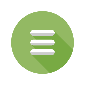 3.2
Program 1
24
[Speaker Notes: input("Enter six coordinates of three points separated by commas \
like x1, y1, x2, y2, x3, y3: ")]
Compute AnglesSimplified Implementation
Run
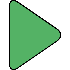 SimplifiedComputeAngles.py
import math

x1, y1, x2, y2, x3, y3 = eval(input("Enter six coordinates \
of three points separated by commas like x1, y1, x2, y2, x3, y3: "))

a = math.sqrt(pow(x2 - x3, 2) + pow(y2 - y3, 2))
b = math.sqrt(pow(x1 - x3, 2) + pow(y1 - y3, 2))
c = math.sqrt(pow(x1 - x2, 2) + pow(y1 - y2, 2))

# Compute angles in radians
A = math.acos((a * a - b * b - c * c) / (-2 * b * c))
B = math.acos((b * b - a * a - c * c) / (-2 * a * c))
C = math.acos((c * c - b * b - a * a) / (-2 * a * b))

# Convert angels to degrees
A = math.degrees(A)
B = math.degrees(B)
C = math.degrees(C)

# Get two digits after the decimal point
A = round(A, 2)
B = round(B, 2)
C = round(C, 2)

# Display results
print("The three angles are ", A, B, C)
1
2
3
4
5
6
7
8
9
10
11
12
13
14
15
16
17
18
19
20
21
22
23
24
25
26
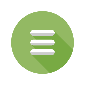 3.2
Program 1
25
[Speaker Notes: import math

x1, y1, x2, y2, x3, y3 = eval(input("Enter six coordinates \
of three points separated by commas like x1, y1, x2, y2, x3, y3: "))

a = math.sqrt(pow(x2 - x3, 2) + pow(y2 - y3, 2))
b = math.sqrt(pow(x1 - x3, 2) + pow(y1 - y3, 2))
c = math.sqrt(pow(x1 - x2, 2) + pow(y1 - y2, 2))

# Compute angles in radians
A = math.acos((a * a - b * b - c * c) / (-2 * b * c))
B = math.acos((b * b - a * a - c * c) / (-2 * a * c))
C = math.acos((c * c - b * b - a * a) / (-2 * a * b))

# Convert angels to degrees
A = math.degrees(A)
B = math.degrees(B)
C = math.degrees(C)

# Get two digits after the decimal point
A = round(A, 2)
B = round(B, 2)
C = round(C, 2)

# Display results
print("The three angles are ", A, B, C)]
Compute AnglesSimplified Implementation
Output:
Enter six coordinates of three points separated by commas like x1, y1, x2, y2, x3, y3: 1, 1, 6.5, 1, 6.5, 2.5  <Enter> 
The three angles are  15.26 90.0 74.74
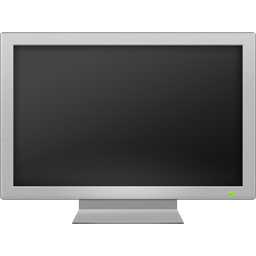 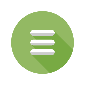 3.2
Program 1
26
[Speaker Notes: import math

x1, y1, x2, y2, x3, y3 = eval(input("Enter six coordinates \
of three points separated by commas like x1, y1, x2, y2, x3, y3: "))

a = math.sqrt(pow(x2 - x3, 2) + pow(y2 - y3, 2))
b = math.sqrt(pow(x1 - x3, 2) + pow(y1 - y3, 2))
c = math.sqrt(pow(x1 - x2, 2) + pow(y1 - y2, 2))

# Compute angles in radians
A = math.acos((a * a - b * b - c * c) / (-2 * b * c))
B = math.acos((b * b - a * a - c * c) / (-2 * a * c))
C = math.acos((c * c - b * b - a * a) / (-2 * a * b))

# Convert angels to degrees
A = math.degrees(A)
B = math.degrees(B)
C = math.degrees(C)

# Get two digits after the decimal point
A = round(A, 2)
B = round(B, 2)
C = round(C, 2)

# Display results
print("The three angles are ", A, B, C)]
Remember
The following statement is wrong (syntax error):


This because Python interpreter doesn't see the closing quotation mark of the string in line 1.
So, you have to tell Python interpreter that the string is continued on the next line by place the line continuation symbol (\) at the end of a line.
To fix the previous example:
1
2
1
2
input("Enter six coordinates of three points separated by commas
like x1, y1, x2, y2, x3, y3: ")
input("Enter six coordinates of three points separated by commas \
like x1, y1, x2, y2, x3, y3: ")
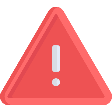 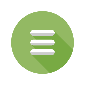 3.2
27
[Speaker Notes: # Error
input("Enter six coordinates of three points separated by commas
like x1, y1, x2, y2, x3, y3: ")

# Correct
input("Enter six coordinates of three points separated by commas \
like x1, y1, x2, y2, x3, y3: ")]
Check Point#1
Evaluate the following functions:
min(2, 2, 1)
max(2, 3, 4)
abs(-2.5)
math.ceil(-2.5)
math.floor(-2.5)
round(3.5)
round(3.4)
math.ceil(2.5)
math.floor(2.5)
round(-2.5)
round(-2.6)
1
4
2.5
-2
-3
4
3
3
2
-2
-3
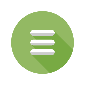 3.2
28
[Speaker Notes: min(2, 2, 1)
max(2, 3, 4)
abs(-2.5)
math.ceil(-2.5)
math.floor(-2.5)
round(3.5)
round(3.4)
math.ceil(2.5)
math.floor(2.5)
round(-2.5)
round(-2.6)]
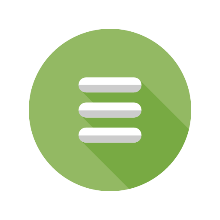 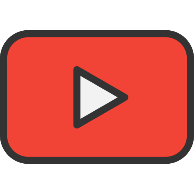 3.3. Strings and Characters
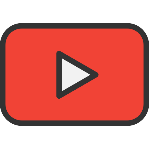 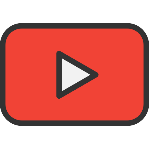 Escape Sequences for Special Characters
Python Escape Sequences
Printing Without the Newline
The str Function
The String Concatenation Operator
Reading Strings From the Console
Check Point #2 - #3
29
Strings and Characters
In addition to processing numeric values, you can process strings in Python. 
A string is a sequence of characters and can include text and numbers. 
String values must be enclosed in matching single quotes (') or double quotes ("). 
Python does not have a data type for characters.
A single-character string represents a character.
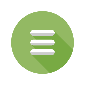 3.3
30
Strings and CharactersExample
The first statement assigns a string with the character A to the variable letter. 
The second statement assigns a string with the digit character 4 to the variable numChar. 
The third statement assigns the string Good morning to the variable message.
letter = 'A' # Same as letter = "A"
numChar = '4' # Same as numChar = "4"
message = "Good morning" # Same as message = 'Good morning'
1
2
3
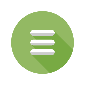 3.3
31
[Speaker Notes: letter = 'A' # Same as letter = "A"
numChar = '4' # Same as numChar = "4"
message = "Good morning" # Same as message = 'Good morning']
Note
For consistency, this book uses: 
double quotes (") for a string with more than one character.
single quotes (') for a string with a single character or an empty string. 
This convention is consistent with other programming languages, so it will be easy for you to convert a Python program to a program written in other languages.
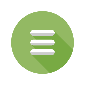 3.3
32
Escape Sequences for Special Characters
Suppose you want to print a message with quotation marks in the output. Can you write a statement like this?

No, this statement has an error. Python thinks the second quotation mark is the end of the string and does not know what to do with the rest of the characters.
To overcome this problem, Python uses a special notation to represent special characters. 
This special notation, which consists of a backslash (\) followed by a letter or a combination of digits, is called an escape sequence.
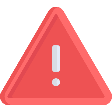 print("He said, "John's program is easy to read"")
1
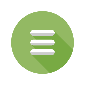 3.3
33
[Speaker Notes: print("He said, "John's program is easy to read"")]
Python Escape Sequences
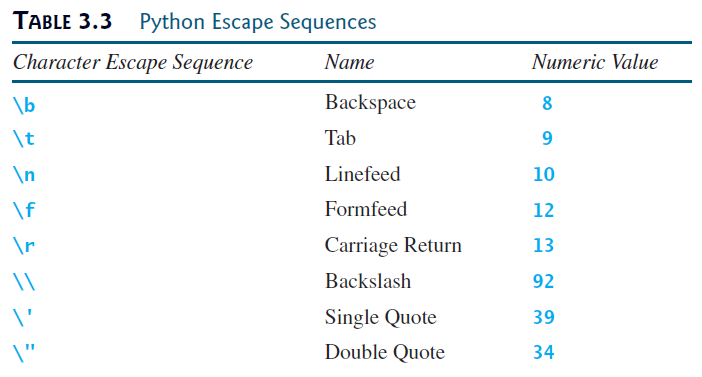 The \n character is also known as a newline, line break or end-of-line (EOL) character, which signifies the end of a line. 
The \f character forces the printer to print from the next page. 
The \r character is used to move the cursor to the first position on the same line. 
The \f and \r characters are rarely used in this book.
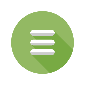 3.3
34
Python Escape Sequences
Now you can print the previous quoted message using the following statement:

The output:

Note that the symbols \ and " together represent one character.
print("He said, \"John's program is easy to read\"")
1
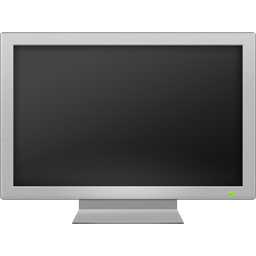 He said, "John's program is easy to read"
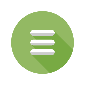 3.3
35
[Speaker Notes: print("He said, \"John's program is easy to read\"")]
Python Escape SequencesExample
Newline (\n)
Tab (\t)
Carriage return (\r)
Backspace (\b)
print("ABC\nDEF")
print("ABC\tDEF")
print("ABC\rDEF")
print("ABC\bDEF")
ABC
DEF
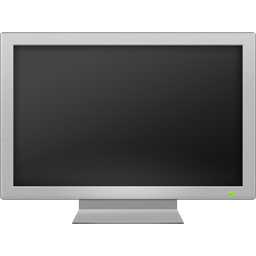 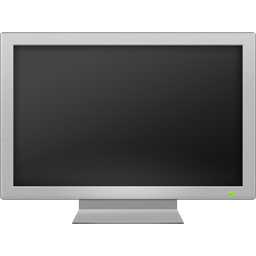 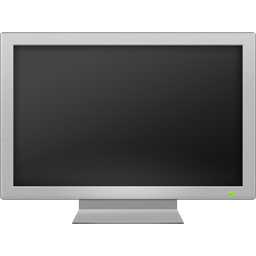 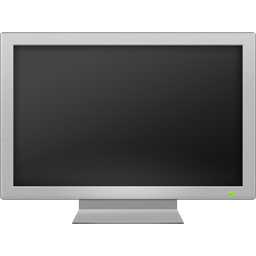 ABC	DEF
DEF
ABDEF
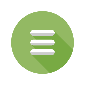 3.3
36
[Speaker Notes: print("ABC\nDEF")
print("ABC\tDEF")
print("ABC\rDEF")
print("ABC\bDEF")]
Python Escape SequencesExample
Double Quote (\")
Single Quote (\')
Backslash (\\)
Formfeed (\f)
print("He said \"OK\"")
print('He said \'OK\'')
print("ABC\\DEF")
print("ABC\fDEF")
ABC
   DEF
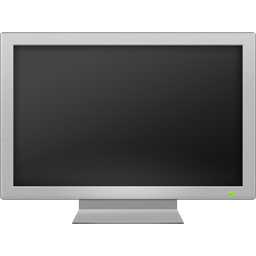 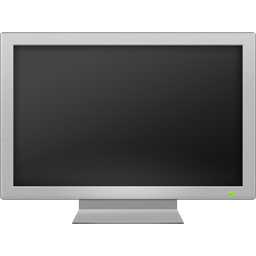 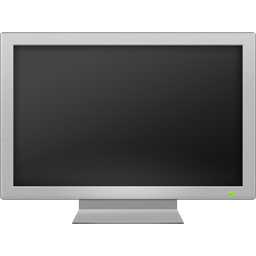 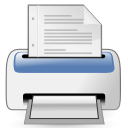 He said "OK"
He said 'OK'
ABC\DEF
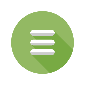 3.3
37
[Speaker Notes: print("He said \"OK\"")
print('He said \'OK\'')
print("ABC\\DEF")
print("ABC\fDEF")]
Don't Get Confused
print("nnn\nnnn\n\tnnn\tt\nn\r *\nTest\b\b\b\bAhmad")
print("") # Empty String
print("Line 2")
print('\b\b\b')
print("Line 4")
nnn
nnn
	nnn	t
 *
Ahmad
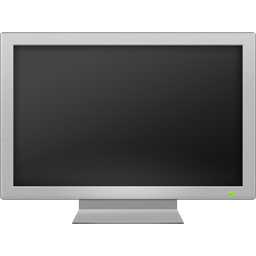 Line 2

Line 4
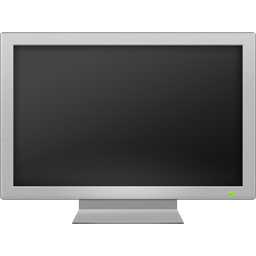 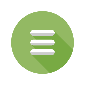 3.3
38
[Speaker Notes: print("nnn\nnnn\n\tnnn\tt\nn\r *\nTest\b\b\b\bAhmad")

print("") # Empty String
print("Line 2")
print('\b\b\b')
print("Line 4")]
Printing Without The Newline
When you use the print function, it automatically prints a linefeed (\n) to cause the output to advance to the next line. 
If you don’t want this to happen after the print function is finished, you can invoke the print function by passing a special argument end = "anyEndingString" using the following syntax:

For example:
print("AAA", end = ' ')
print("BBB", end = '')
print("CCC", end = '***')
print("DDD", end = '***')
1
2
3
4
print(item, end = "anyEndingString")
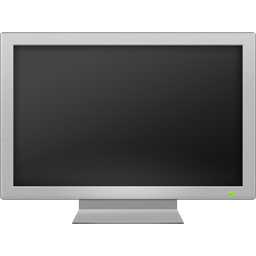 AAA BBBCCC***DDD***
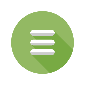 3.3
39
[Speaker Notes: print(item, end = "anyEndingString")

print("AAA", end = ' ')
print("BBB", end = '')
print("CCC", end = '***')
print("DDD", end = '***')]
Printing Without The Newline
Also, You can also use the end argument for printing multiple items using the following syntax:
import math
radius = 3
print("The area is", radius * radius * math.pi, end = ' ')
print("and the perimeter is", 2 * radius)
1
2
3
4
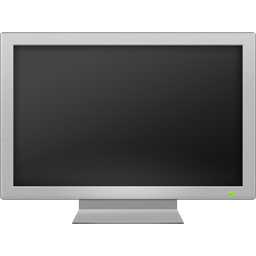 The area is 28.274333882308138 and the perimeter is 6
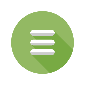 3.3
40
[Speaker Notes: import math
radius = 3
print("The area is", radius * radius * math.pi, end = ' ')
print("and the perimeter is", 2 * radius)]
The str Function
The str function can be used to convert a number into a string. 
For example:
>>> s = str(3.4) # Convert a float to string
>>> s
'3.4'
>>> s = str(3) # Convert an integer to string
>>> s
'3'
>>>
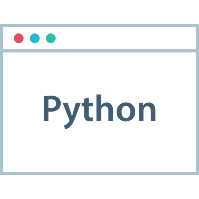 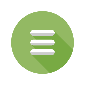 3.3
41
[Speaker Notes: s = str(3.4) # Convert a float to string
s

s = str(3) # Convert an integer to string
s]
The String Concatenation Operator
You can use the + operator to add two numbers. 
Also, the + operator can be used to concatenate two strings. 
Here are some examples:
>>> message = "Welcome " + "to " + "Python"
>>> message
'Welcome to Python'
>>> chapterNo = 3
>>> s = "Chapter " + str(chapterNo)
>>> s
'Chapter 3'
>>>
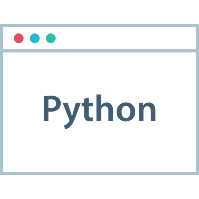 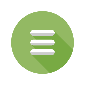 3.3
42
[Speaker Notes: message = "Welcome " + "to " + "Python"
message

chapterNo = 3
s = "Chapter " + str(chapterNo)
s]
The String Concatenation Operator
The augmented assignment += operator can also be used for string concatenation. 
For example:
>>> message = "Welcome to Python"
>>> message
'Welcome to Python'
>>> message += " and Python is fun"
>>> message
'Welcome to Python and Python is fun'
>>>
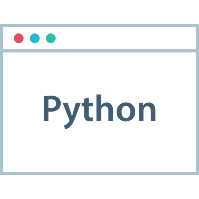 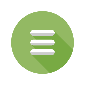 3.3
43
[Speaker Notes: message = "Welcome to Python"
message

message += " and Python is fun"
message]
Reading Strings From the Console
To read a string from the console, use the input function. 
For example, the following code reads three strings from the keyboard:
s1 = input("Enter a string: ")
s2 = input("Enter a string: ")
s3 = input("Enter a string: ")
print("s1 is " + s1)
print("s2 is " + s2)
print("s3 is " + s3)
1
2
3
4
5
6
Enter a string: Welcome  <Enter> 
Enter a string: to  <Enter> 
Enter a string: Python  <Enter> 
s1 is Welcome
s2 is to
s3 is Python
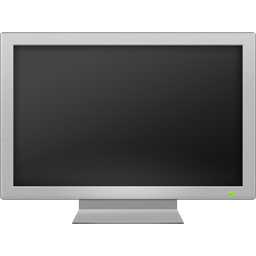 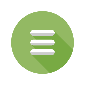 3.3
44
[Speaker Notes: s1 = input("Enter a string: ")
s2 = input("Enter a string: ")
s3 = input("Enter a string: ")
print("s1 is " + s1)
print("s2 is " + s2)
print("s3 is " + s3)]
Check Point#2
Write a one statement that is equivalent to the following code:



Solution: 

     Or

     Or
print("Line 1")
print("Line 2")
print("Line 3")
1
2
3
print("Line 1" + "\n" + "Line 2" + "\n" + "Line 3")
print("Line 1\n" + "Line 2\n" + "Line 3")
print("Line 1\nLine 2\nLine 3")
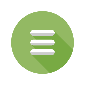 3.3
45
[Speaker Notes: print("Line 1")
print("Line 2")
print("Line 3")

print("Line 1" + "\n" + "Line 2" + "\n" + "Line 3")
print("Line 1\n" + "Line 2\n" + "Line 3")
print("Line 1\nLine 2\nLine 3")]
Check Point#3
Show the result of the following code:



Solution:
sum = 2 + 3
print(sum)
s = '2' + '3'
print(s)
1
2
3
4
5
23
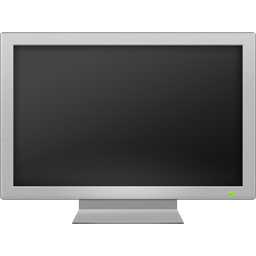 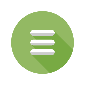 3.3
46
[Speaker Notes: sum = 2 + 3
print(sum)
s = '2' + '3'
print(s)]
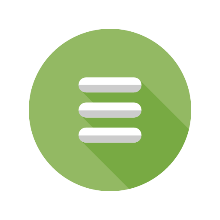 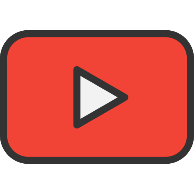 3.4. Case Study: Minimum Number of Coins
Program 2: Compute Change
47
Compute ChangeProgram 2
Write a program that lets the user enter the amount in decimal representing dollars and cents and output a report listing the monetary equivalent in single dollars, quarters, dimes, nickels, and pennies as shown in the sample run. Your program should report maximum number of dollars, then the maximum number of quarters, and so on, in this order.
Enter an amount in double, e.g., 11.56: 11.56  <Enter> 
Your amount 11.56 consists of
 	 11 dollars
 	 2 quarters
 	 0 dimes
 	 1 nickels
 	 1 pennies
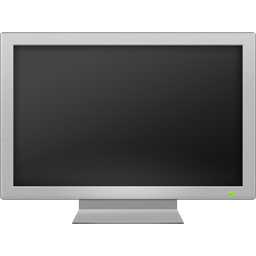 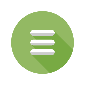 3.4
Program 2
48
Compute ChangePhase 1: Problem-solving
A reminder about U.S. monetary units:
1 dollar = 100 cents (or pennies)
1 quarter = 25 cents
1 dime = 10 cents
1 nickel = 5 cents
So if you need to give someone 42 cents in change, you should give: 0 dollar, 1 quarter, 1 dime, 1 nickel, and 2 pennies.
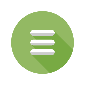 3.4
Program 2
49
Compute ChangePhase 1: Problem-solving
First step: UNDERSTAND the problem!
So let us look at an example run:




Is it clear what the problem is asking of us?
Make sure you understand the question before starting
Enter an amount in double, e.g., 11.56: 11.56  <Enter> 
Your amount 11.56 consists of
 	 11 dollars
 	 2 quarters
 	 0 dimes
 	 1 nickels
 	 1 pennies
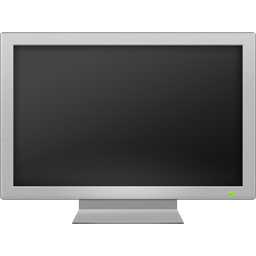 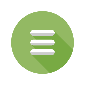 3.4
Program 2
50
Compute ChangePhase 1: Problem-solving
Design your algorithm:
Prompt the user to enter the amount as a decimal number.
amount = eval(input(“Message…”))
Example: 11.56
Convert this amount into cents (multiply by 100)
totalCents = int(amount * 100)
Example: 11.56 * 100 = 1156
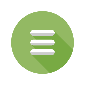 3.4
Program 2
51
Compute ChangePhase 1: Problem-solving
Design your algorithm:
Get the total number of dollars by now dividing by 100. And get remaining cents by using totalCents % 100.
totalDollars = totalCents // 100
Example: 1156 // 100 = 11
remainingCents = totalCents % 100
Example: 1156 % 100 = 56
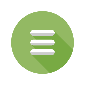 3.4
Program 2
52
Compute ChangePhase 1: Problem-solving
Design your algorithm:
Get the total # of quarters by dividing remainingCents by 25. And then recalculate remainingCents.
totalQuarters = remainingCents // 25
Example: 56 // 25 = 2
remainingCents = remainingCents % 25
Example: 56 % 25 = 6
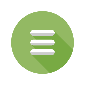 3.4
Program 2
53
Compute ChangePhase 1: Problem-solving
Design your algorithm:
Get the total # of dimes by dividing remainingCentsby 10. And then recalculate remainingCents.
totalDimes = remainingCents // 10
Example: 6 // 10 = 0
remainingCents = remainingCents % 10
Example: 6 % 10 = 6
So nothing changed at this step. remainingCents is still 6.
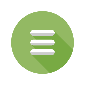 3.4
Program 2
54
Compute ChangePhase 1: Problem-solving
Design your algorithm:
Get the total # of nickels by dividing remainingCents by 5. And then recalculate remainingCents.
totalnickels = remainingCents // 5
Example: 6 // 5 = 1
remainingCents = remainingCents % 5
Example: 6 % 5 = 1
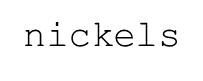 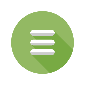 3.4
Program 2
55
Compute ChangePhase 1: Problem-solving
Design your algorithm:
The value stored in remainingCents is the number of pennies left over.
Example: remainingCents = 1
Display the result.
Example: Dollars = 11, Quarters = 2, Dimes = 0, Nickels = 1, Pennies = 1
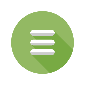 3.4
Program 2
56
Compute ChangePhase 2: Implementation
Run
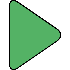 LISTING 3.4 ComputeChange.py
# Receive the amount 
amount = eval(input("Enter an amount in double, e.g., 11.56: "))

# Convert the amount to cents
remainingAmount = int(amount * 100)

# Find the number of one dollars
numberOfOneDollars = remainingAmount // 100
remainingAmount = remainingAmount % 100

# Find the number of quarters in the remaining amount
numberOfQuarters = remainingAmount // 25
remainingAmount = remainingAmount % 25

# Find the number of dimes in the remaining amount
numberOfDimes = remainingAmount // 10
remainingAmount = remainingAmount % 10
1
2
3
4
5
6
7
8
9
10
11
12
13
14
15
16
17
18
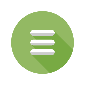 3.4
Program 2
57
[Speaker Notes: # Receive the amount 
amount = eval(input("Enter an amount in double, e.g., 11.56: "))

# Convert the amount to cents
remainingAmount = int(amount * 100)

# Find the number of one dollars
numberOfOneDollars = remainingAmount // 100
remainingAmount = remainingAmount % 100

# Find the number of quarters in the remaining amount
numberOfQuarters = remainingAmount // 25
remainingAmount = remainingAmount % 25

# Find the number of dimes in the remaining amount
numberOfDimes = remainingAmount // 10
remainingAmount = remainingAmount % 10

# Find the number of nickels in the remaining amount
numberOfNickels = remainingAmount // 5
remainingAmount = remainingAmount % 5

# Find the number of pennies in the remaining amount
numberOfPennies = remainingAmount

# Display results
print("Your amount", amount, "consists of\n", 
    "\t", numberOfOneDollars, "dollars\n", 
    "\t", numberOfQuarters, "quarters\n",
    "\t", numberOfDimes,  "dimes\n",
    "\t", numberOfNickels, "nickels\n",
    "\t", numberOfPennies, "pennies")]
Compute ChangePhase 2: Implementation
Run
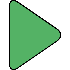 LISTING 3.4 ComputeChange.py
# Find the number of nickels in the remaining amount
numberOfNickels = remainingAmount // 5
remainingAmount = remainingAmount % 5

# Find the number of pennies in the remaining amount
numberOfPennies = remainingAmount

# Display results
print("Your amount", amount, "consists of\n", 
    "\t", numberOfOneDollars, "dollars\n", 
    "\t", numberOfQuarters, "quarters\n",
    "\t", numberOfDimes,  "dimes\n",
    "\t", numberOfNickels, "nickels\n",
    "\t", numberOfPennies, "pennies")
19
20
21
22
23
24
25
26
27
28
29
30
31
32
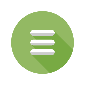 3.4
Program 2
58
[Speaker Notes: # Receive the amount 
amount = eval(input("Enter an amount in double, e.g., 11.56: "))

# Convert the amount to cents
remainingAmount = int(amount * 100)

# Find the number of one dollars
numberOfOneDollars = remainingAmount // 100
remainingAmount = remainingAmount % 100

# Find the number of quarters in the remaining amount
numberOfQuarters = remainingAmount // 25
remainingAmount = remainingAmount % 25

# Find the number of dimes in the remaining amount
numberOfDimes = remainingAmount // 10
remainingAmount = remainingAmount % 10

# Find the number of nickels in the remaining amount
numberOfNickels = remainingAmount // 5
remainingAmount = remainingAmount % 5

# Find the number of pennies in the remaining amount
numberOfPennies = remainingAmount

# Display results
print("Your amount", amount, "consists of\n", 
    "\t", numberOfOneDollars, "dollars\n", 
    "\t", numberOfQuarters, "quarters\n",
    "\t", numberOfDimes,  "dimes\n",
    "\t", numberOfNickels, "nickels\n",
    "\t", numberOfPennies, "pennies")]
Compute ChangeTrace The Program Execution
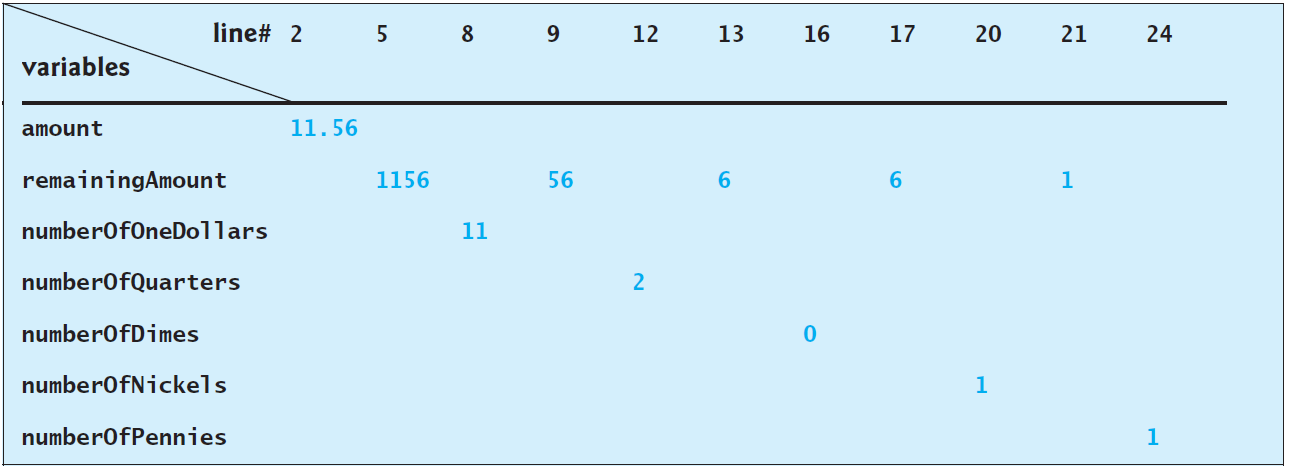 Enter an amount in double, e.g., 11.56: 11.56  <Enter> 
Your amount 11.56 consists of
 	 11 dollars
 	 2 quarters
 	 0 dimes
 	 1 nickels
 	 1 pennies
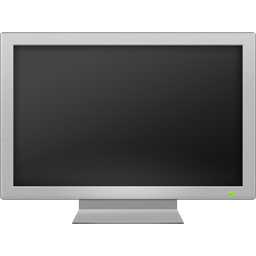 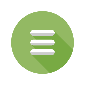 3.4
Program 2
59
Compute ChangeDiscussion
The variable amount stores the amount entered from the console (line 2). This variable is not changed, because the amount has to be used at the end of the program to display the results. 
The program introduces the variable remainingAmount (line 5) to store the changing remainingAmount. 
The variable amount is a float representing dollars and cents. 
It is converted to an integer variable remainingAmount, which represents all the cents. For instance, if amount is 11.56, then the initial remainingAmount is 1156. 1156 // 100 is 11 (line 8). 
The remainder operator obtains the remainder of the division. So, 1156 % 100 is 56 (line 9).
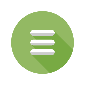 3.4
Program 2
60
Compute ChangeDiscussion
The program extracts the maximum number of quarters from remainingAmount and obtains a new remainingAmount (lines 12–13). 
Continuing the same process, the program finds the maximum number of dimes, nickels, and pennies in the remaining amount.
As shown in the sample run, 0 dimes, 1 nickels, and 1 pennies are displayed in the result. It would be better not to display 0 dimes, and to display 1 nickel and 1 penny using the singular forms of the words. You will learn how to use selection statements to modify this program in the next chapter.
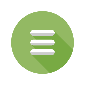 3.4
Program 2
61
Caution
One serious problem with this example is the possible loss of precision when converting a float amount to the integer remainingAmount. 
This could lead to an inaccurate result. 
If you try to enter the amount 10.03, 10.03 * 100 might be 1002.9999999999999. 
You will find that the program displays 10 dollars and 2 pennies. 
To fix the problem, enter the amount as an integer value representing cents (see Exercise 3.8).
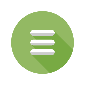 3.4
Program 2
62
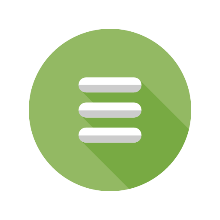 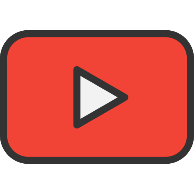 3.6. Formatting Numbers and Strings
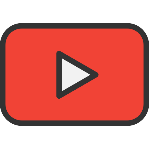 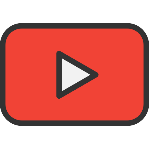 Formatting Floating-Point Numbers
Formatting as a Percentage
Justifying Format
Formatting Integers
Formatting Strings
Frequently Used Specifiers
Problem 3: Print a Table
Check Point #4 - #5
63
Formatting Numbers and Strings
When printing float values, often we do not need or want all the decimals.
In fact, often we want only two (for money)!
In Chapter 2 and this chapter, we have learned that you can get two digits after the decimal as follows:




However, the format is still not correct. There should be two digits after the decimal point like 16.40 rather than 16.4.
x = 16.404674
x = int(x * 100) / 100 # x => 1640 / 100 = 16.4
print("x is", x) # output: x is 16.4
# Or we can use the round(num, digit) function
print("x is", round(x, 2)) # output: x is 16.4
1
2
3
4
5
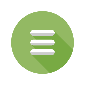 3.6
64
[Speaker Notes: x = 16.404674
x = int(x * 100) / 100 # x => 1640 / 100 = 16.4
print("x is", x) # output: x is 16.4
# Or we can use the round(num, digit) function
print("x is", round(x, 2)) # output: x is 16.4]
Formatting Numbers and Strings
You can use the format function to format a number or a string and return the result as a string.
How to print 16.404674 with only two decimals? 


The syntax to invoke format function is

where item is a number or a string and format-specifier is a string that specifies how the item is formatted. 
The function returns a string.
x = 16.404674
print("x is", format(x, ".2f")) # print: x is  16.40
1
2
format(item, format-specifier)
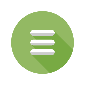 3.6
65
[Speaker Notes: x = 16.404674
print("x is", format(x, ".2f")) # print: x is  16.40]
Formatting Floating-Point Numbers
If the item is a float value, you can use the specifier to give the width and precision of the format in the form of width.precisionf. Here, width specifies the width of the resulting string, precision specifies the number of digits after the decimal point, and f is called the conversion code, which sets the formatting for floating point numbers. For example:
print(format(57.467657, "10.2f"))
print(format(123456782.923, "10.2f"))
print(format(57.4, "10.2f"))
print(format(57, "10.2f"))
1
2
3
4
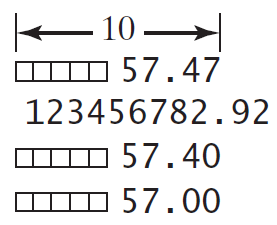 A square box □ denotes a blank space. 
Note that the decimal point is counted as one space.
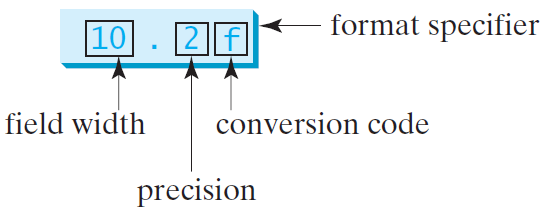 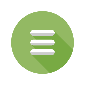 3.6
66
[Speaker Notes: print(format(57.467657, "10.2f"))
print(format(12345678.923, "10.2f"))
print(format(57.4, "10.2f"))
print(format(57, "10.2f"))]
Formatting Floating-Point Numbers
The format("10.2f") function formats the number into a string whose width is 10, including a decimal point and two digits after the point. 
The number is rounded to two decimal places. 
Thus there are seven digits allocated before the decimal point. 
If there are fewer than seven digits before the decimal point, spaces are inserted before the number. 
If there are more than seven digits before the decimal point, the number’s width is automatically increased. 
For example, format(12345678.923, "10.2f") returns 12345678.92, which has a width of 11.
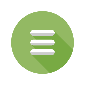 3.6
67
Formatting Floating-Point Numbers
You can omit the width specifier. If so, it defaults to 0. 
In this case, the width is automatically set to the size needed for formatting the number. 
For example:
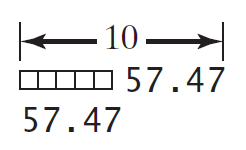 print(format(57.467657, "10.2f"))
print(format(57.467657, ".2f"))
1
2
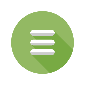 3.6
68
[Speaker Notes: print(format(57.467657, "10.2f"))
print(format(57.467657, ".2f"))]
Formatting as a Percentage
You can use the conversion code % to format a number as a percentage.
For example:


The format 10.2% causes the number to be multiplied by 100 and displayed with a % sign following it. 
The total width includes the % sign counted as one space.
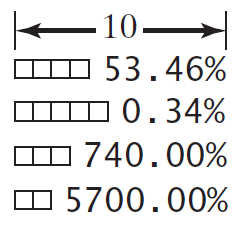 print(format(0.53457, "10.2%"))
print(format(0.0033923, "10.2%"))
print(format(7.4, "10.2%"))
print(format(57, "10.2%"))
1
2
3
4
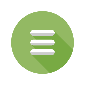 3.6
69
[Speaker Notes: print(format(0.53457, "10.2%"))
print(format(0.0033923, "10.2%"))
print(format(7.4, "10.2%"))
print(format(57, "10.2%"))]
Justifying Format
By default, the format of a number is right justified. 
You can put the symbol < in the format specifier to specify that the item be left-justified in the resulting format within the specified width. 
For example:
print(format(57.467657, "10.2f"))
print(format(57.467657, "<10.2f"))
1
2
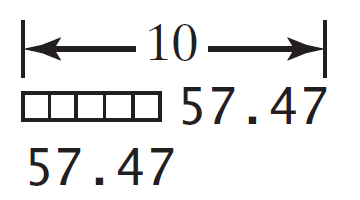 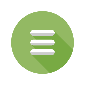 3.6
70
[Speaker Notes: print(format(57.467657, "10.2f"))
print(format(57.467657, "<10.2f"))]
Formatting Integers
The conversion code d can be used to format an integer in decimal. 
You can specify a width for the conversion. 
For example:
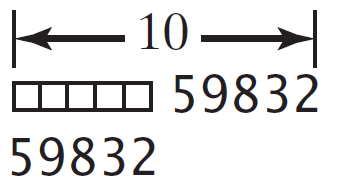 print(format(59832, "10d"))
print(format(59832, "<10d"))
1
2
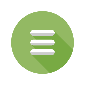 3.6
71
[Speaker Notes: print(format(59832, "10d"))
print(format(59832, "<10d"))]
Formatting Strings
You can use the conversion code s to format a string with a specified width. 
For example:


The format specifier 20s specifies that the string is formatted within a width of 20. 
By default, a string is left justified. 
To right-justify it, put the symbol > in the format specifier. If the string is longer than the specified width, the width is automatically increased to fit the string.
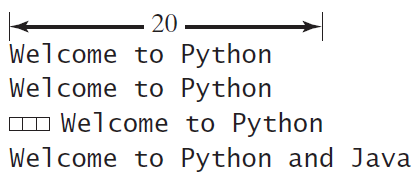 print(format("Welcome to Python", "20s"))
print(format("Welcome to Python", "<20s"))
print(format("Welcome to Python", ">20s"))
print(format("Welcome to Python and Java", ">20s"))
1
2
3
4
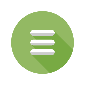 3.6
72
[Speaker Notes: print(format("Welcome to Python", "20s"))
print(format("Welcome to Python", "<20s"))
print(format("Welcome to Python", ">20s"))
print(format("Welcome to Python and Java", ">20s"))]
Frequently Used Specifiers
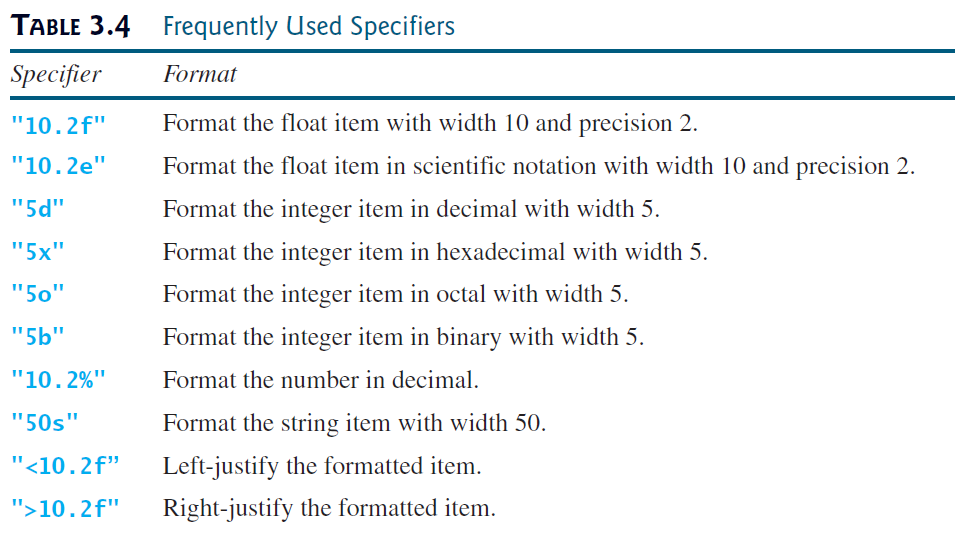 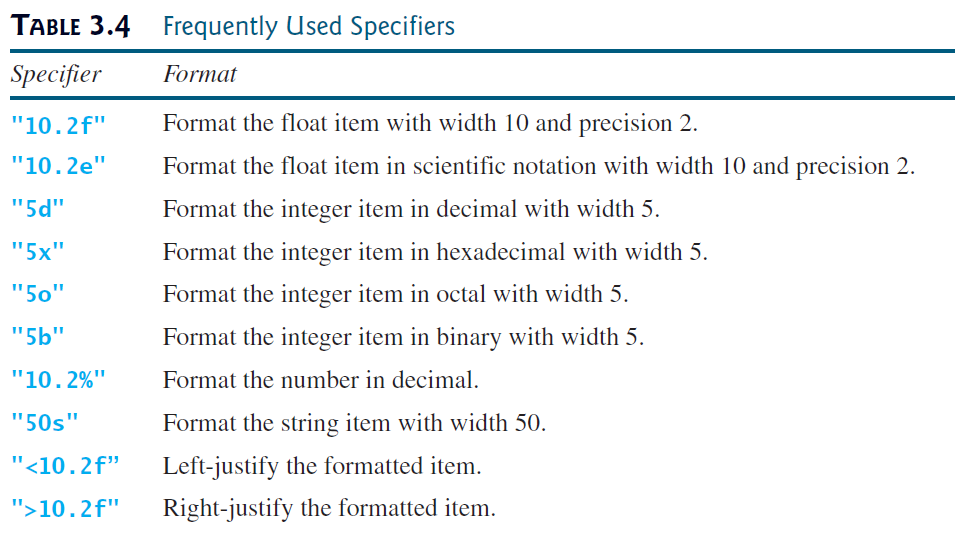 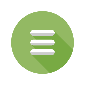 3.6
73
Note
The format function uses the built-in round function when dealing with floating-point numbers.
123.43
123.42
13
12
123.43
123.42
13
12
print(format(123.426, "10.2f"))
print(format(123.424, "10.2f"))
print(format(12.678, ".0f"))
print(format(12.378, ".0f"))
print(round(123.426, 2))
print(round(123.424, 2))
print(round(12.678))
print(round(12.378))
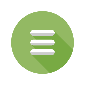 3.6
74
Note
The behavior of round() for floats can be surprising. 
For example: round(2.675, 2) gives 2.67 instead of the expected 2.68. 
This is not a bug: it’s a result of the fact that most decimal fractions can’t be represented exactly as a float.
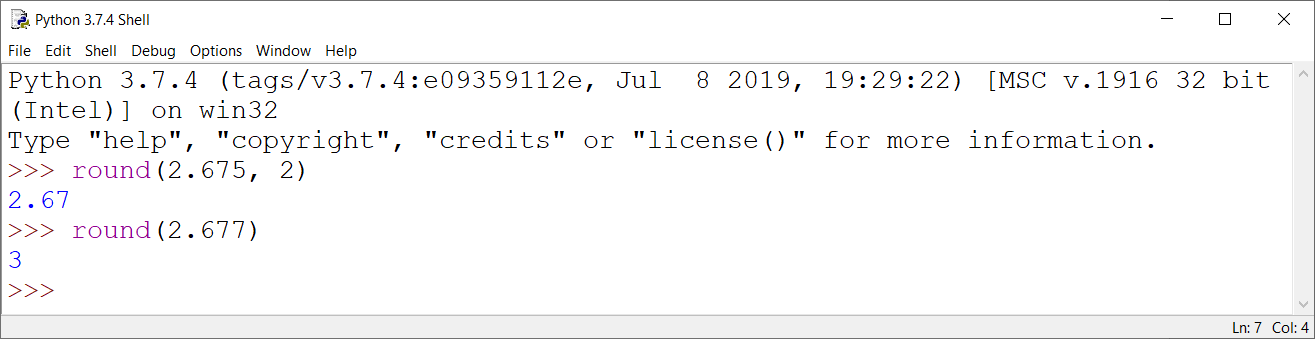 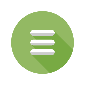 3.6
75
Print a TableProgram 3
Write a program that displays the following table as shown in the sample run:
---------------------------------
    x| x^2          √x        
---------------------------------
    5| 25.00        2.24      
  500| 250000.00    22.36     
   20| 400.00       4.47      
 3000| 9000000.00   54.77     
---------------------------------
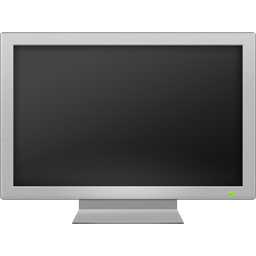 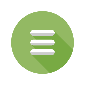 3.6
Program 3
76
Print a TableImplementation A
Run
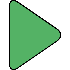 PrintTableA.py
import math

# The header of the table
print("---------------------------------")
print(format("x", ">5s") + '|', format("x^2", "12s"), format("√x", "10s"))
print("---------------------------------")

print(format(5, ">5d") + '|', format(5 ** 2, "<12.2f"), format(math.sqrt(5), "<10.2f"))
print(format(500, ">5d") + '|', format(500 ** 2, "<12.2f"), format(math.sqrt(500), "<10.2f"))
print(format(20, ">5d") + '|', format(20 ** 2, "<12.2f"), format(math.sqrt(20), "<10.2f"))
print(format(3000, ">5d") + '|', format(3000 ** 2, "<12.2f"), format(math.sqrt(3000), "<10.2f"))

# The footer of the table
print("---------------------------------")
1
2
3
4
5
6
7
8
9
10
11
12
13
14
Let us see another implementation of the same problem in the next slide. Then we will discuss which one is the best.
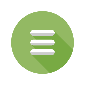 3.6
Program 3
77
[Speaker Notes: import math

# The header of the table
print("---------------------------------")
print(format("x", ">5s") + '|', format("x^2", "12s"), format("√x", "10s"))
print("---------------------------------")

print(format(5, ">5d") + '|', format(5 ** 2, "<12.2f"), format(math.sqrt(5), "<10.2f"))
print(format(500, ">5d") + '|', format(500 ** 2, "<12.2f"), format(math.sqrt(500), "<10.2f"))
print(format(20, ">5d") + '|', format(20 ** 2, "<12.2f"), format(math.sqrt(20), "<10.2f"))
print(format(3000, ">5d") + '|', format(3000 ** 2, "<12.2f"), format(math.sqrt(3000), "<10.2f"))

# The footer of the table
print("---------------------------------")]
Print a TableImplementation B
Run
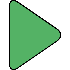 PrintTableB.py
import math

SEPARATOR = '|' # a constant to represent the separator between the first and second columns
FORMAT_1 = ">5d" # a constant to represent the Specifier for the first column format
FORMAT_2 = "<12.2f" # a constant to represent the Specifier for the second column format
FORMAT_3 = "<10.2f" # a constant to represent the Specifier for the first third format

# The header of the table
print("---------------------------------")
print(format("x", ">5s") + SEPARATOR, format("x^2", "12s"), format("√x", "10s"))
print("---------------------------------")

x = 5 # this variable stores the value of x that will be included with the next calculations
print(format(x, FORMAT_1) + SEPARATOR, format(x ** 2, FORMAT_2), format(math.sqrt(x), FORMAT_3))

x = 500 # change the value, so we don't need to change the previous statement to apply the change
print(format(x, FORMAT_1) + SEPARATOR, format(x ** 2, FORMAT_2), format(math.sqrt(x), FORMAT_3))

x = 20 # change the value, so we don't need to change the previous statement to apply the change
print(format(x, FORMAT_1) + SEPARATOR, format(x ** 2, FORMAT_2), format(math.sqrt(x), FORMAT_3))

x = 3000 # change the value, so we don't need to change the previous statement to apply the change
print(format(x, FORMAT_1) + SEPARATOR, format(x ** 2, FORMAT_2), format(math.sqrt(x), FORMAT_3))

# The footer of the table
print("---------------------------------")
1
2
3
4
5
6
7
8
9
10
11
12
13
14
15
16
17
18
19
20
21
22
23
24
25
26
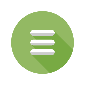 3.6
Program 3
78
[Speaker Notes: import math

SEPARATOR = '|' # a constant to represent the separator between the first and second columns
FORMAT_1 = ">5d" # a constant to represent the Specifier for the first column format
FORMAT_2 = "<12.2f" # a constant to represent the Specifier for the second column format
FORMAT_3 = "<10.2f" # a constant to represent the Specifier for the first third format

# The header of the table
print("---------------------------------")
print(format("x", ">5s") + SEPARATOR, format("x^2", "12s"), format("√x", "10s"))
print("---------------------------------")

x = 5 # this variable stores the value of x that will be included with the next calculations
print(format(x, FORMAT_1) + SEPARATOR, format(x ** 2, FORMAT_2), format(math.sqrt(x), FORMAT_3))

x = 500 # change the value, so we don't need to change the previous statement to apply the change
print(format(x, FORMAT_1) + SEPARATOR, format(x ** 2, FORMAT_2), format(math.sqrt(x), FORMAT_3))

x = 20 # change the value, so we don't need to change the previous statement to apply the change
print(format(x, FORMAT_1) + SEPARATOR, format(x ** 2, FORMAT_2), format(math.sqrt(x), FORMAT_3))

x = 3000 # change the value, so we don't need to change the previous statement to apply the change
print(format(x, FORMAT_1) + SEPARATOR, format(x ** 2, FORMAT_2), format(math.sqrt(x), FORMAT_3))

# The footer of the table
print("---------------------------------")]
Print a TableDiscussion
Implementation A and Implementation B are both correct.
However, Implementation B is better than Implementation A because it requires fewer modifications on the code when you want to change the formats of the columns and the values of x.
In other words, Implementation B is flexible.
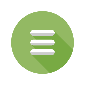 3.6
Program 3
79
Check Point#4
Show the printout of the following statements:
12345678.9
57.468
57.40
57.40
print(format(57.467657, "9.3f"))
print(format(12345678.923, "9.1f"))
print(format(57.4, ".2f"))
print(format(57.4, "10.2f"))
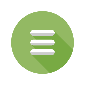 3.6
80
[Speaker Notes: print(format(57.467657, "9.3f"))
print(format(12345678.923, "9.1f"))
print(format(57.4, ".2f"))
print(format(57.4, "10.2f"))]
‏‏‎
Check Point#5
‏‏‎
‏‏‎
‏‏‎
‏‏‎
‏‏‎
Show the printout of the following statements:
Programming is fun⠀⠀⠀⠀⠀⠀⠀
Programming is fun⠀⠀⠀⠀⠀⠀⠀
⠀⠀⠀⠀⠀⠀⠀ Programming is fun
print(format("Programming is fun", "25s"))
print(format("Programming is fun", "<25s"))
print(format("Programming is fun", ">25s"))
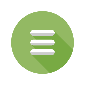 3.6
81
[Speaker Notes: print(format("Programming is fun", "25s"))
print(format("Programming is fun", “<25s"))
print(format("Programming is fun", “>25s"))]
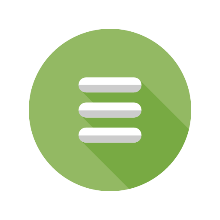 End
Test Questions
Programming Exercises
82
Test Questions
Do the test questions for this chapter online at https://liveexample-ppe.pearsoncmg.com/selftest/selftestpy?chapter=3
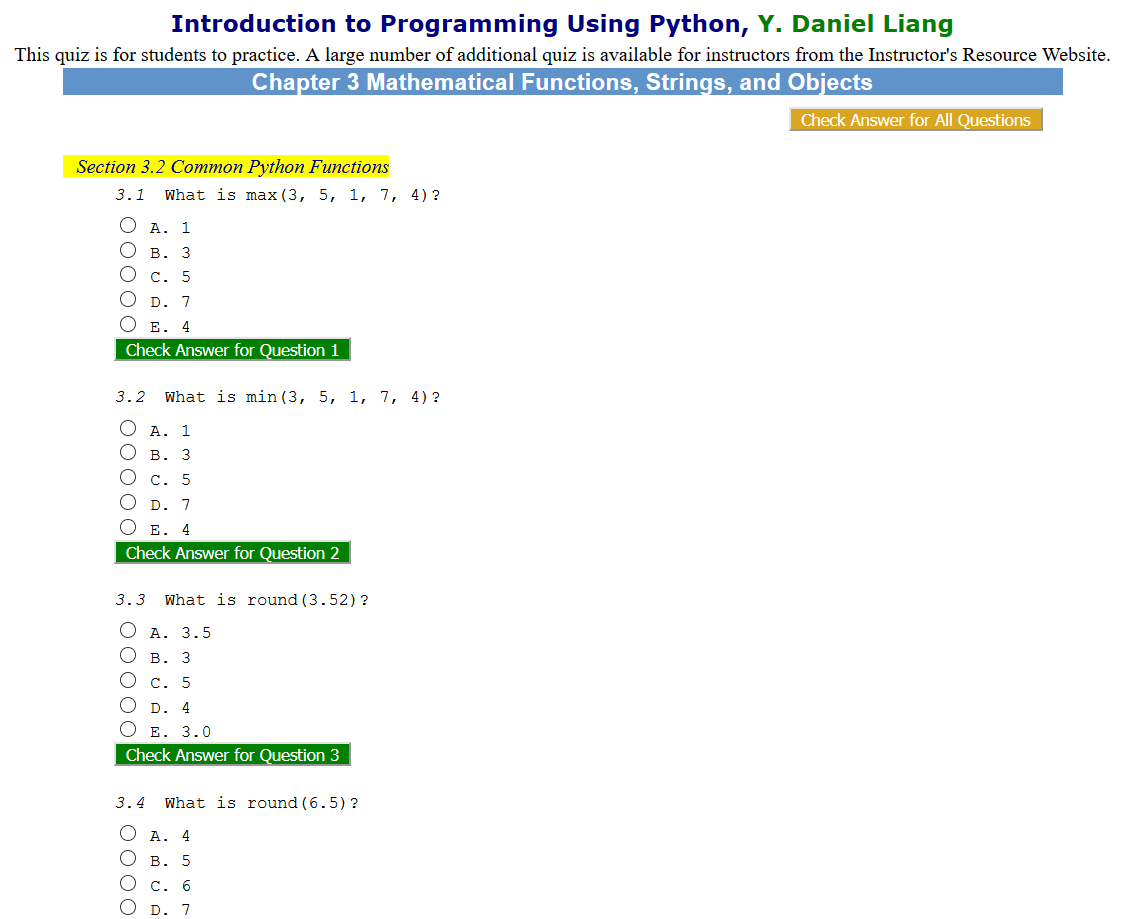 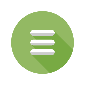 83
Programming Exercises
Page 85 – 88:
3.1 - 3.5
3.8 - 3.9
3.11
Lab #5
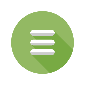 84